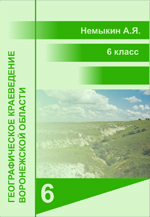 История изучения Воронежской области
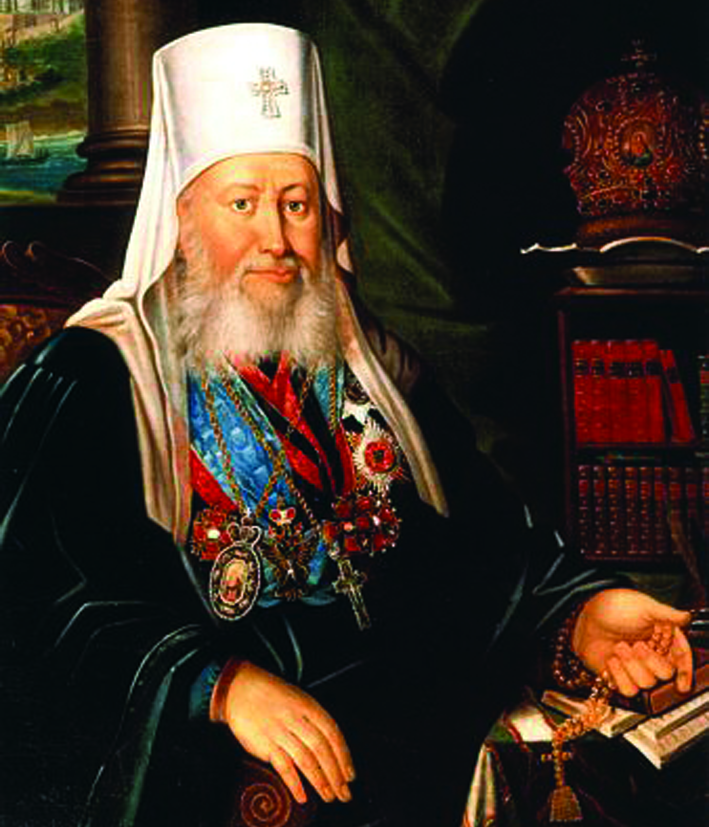 www.край36.рф
История изучения Воронежской области
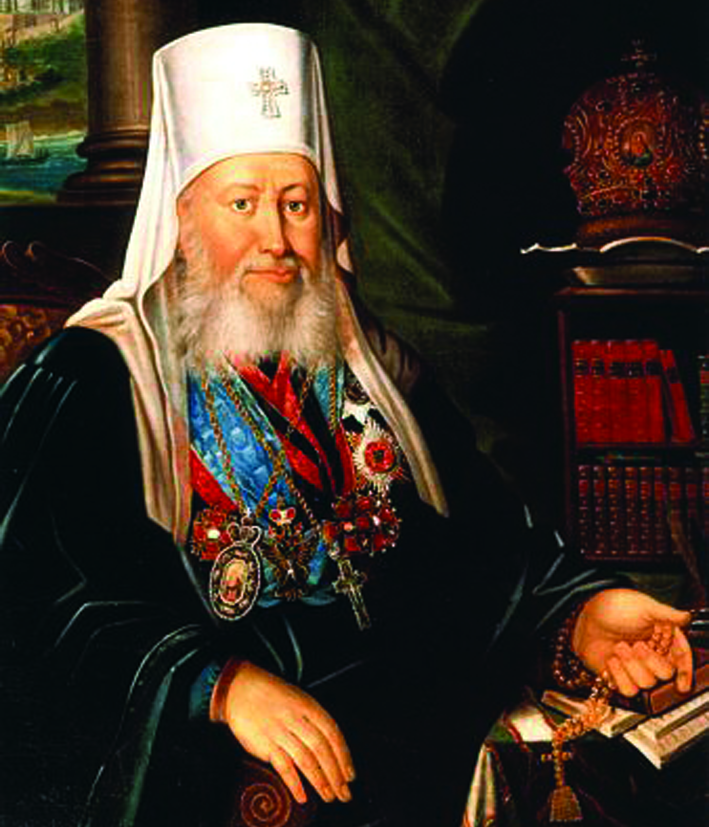 Первые сведения о нашем крае
1252-54 гг. французский монах и дипломат Гильом де Рубрук, посол короля Людовика IX к монгольским ханам. 
В 1389 г. по Дону проплыл, направляясь в Царьград, московский митрополит Пимен. Описание путешествия составил Игнатий Смольянин.
Край был  изображен на первой русской карте «Большой чертёж» в начале XVII века.
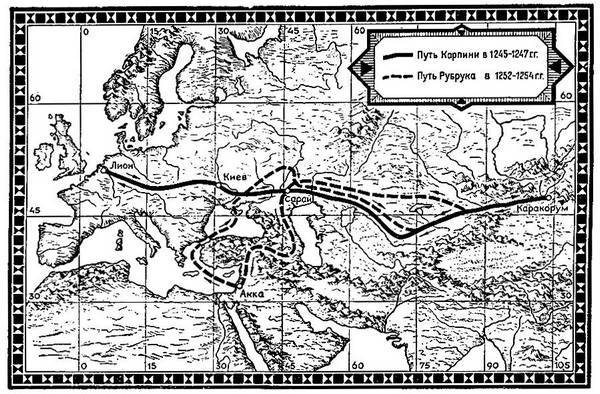 Пунктиром показан путь Г. де Рубрука
История изучения Воронежской области
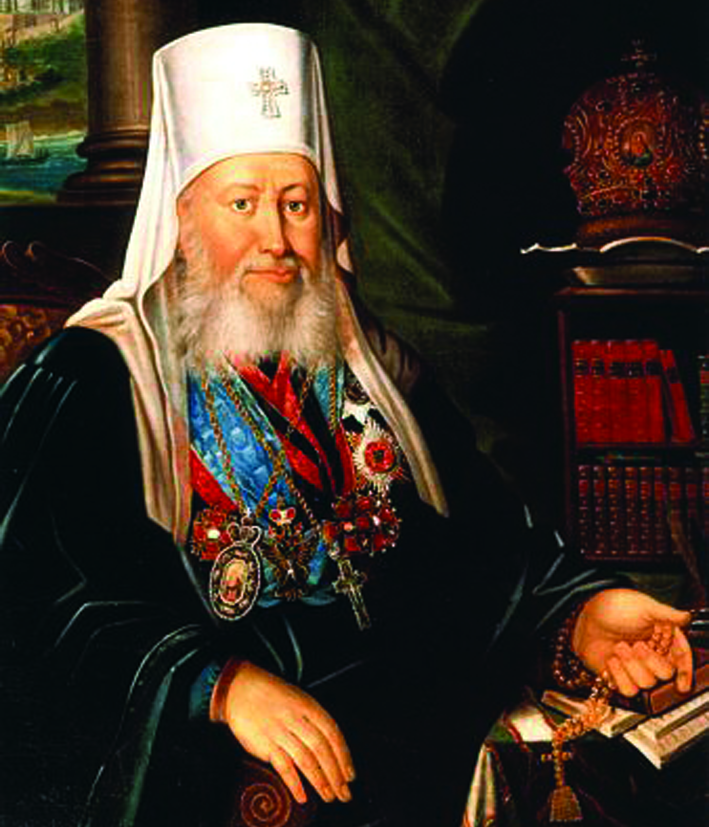 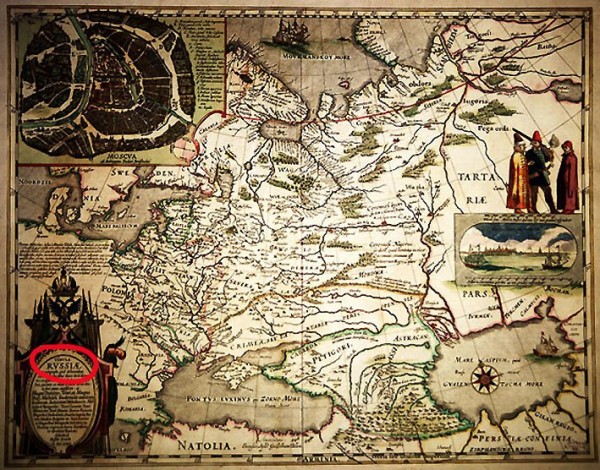 Изучение края в XVII-XVIII веках
Одной из первых карт нашей местности можно считать карту Гавриила Панова (1683 г.). 
В 1699 г. во время плавания по Дону К. Крюйс под руководством Петра I провёл съёмку и составил карту реки.
В 1718-1728 годах геодезистами К. Бородавкиным, Н. Сумароковым и другими были проведена съёмка Азовской губернии. Её карта была издана в 1734 г.
Карта России XVIII века
История изучения Воронежской области
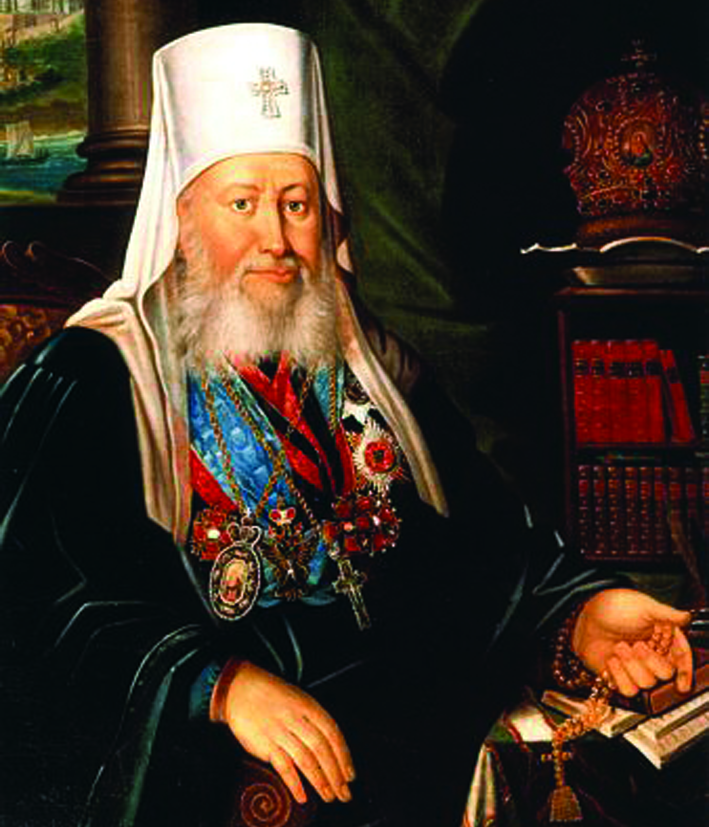 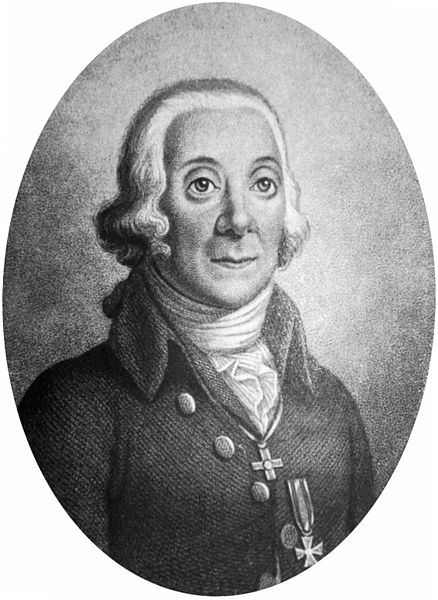 П.С. Паллас
Нашу местность изучали академические экспедиции
Иоганна Антона Гюльденштедта;
Самуила Готлиба Гмелина;
Петера Симона Палласа.
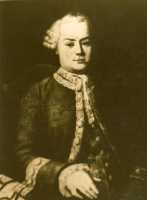 С. Г. Гмелин
История изучения Воронежской области
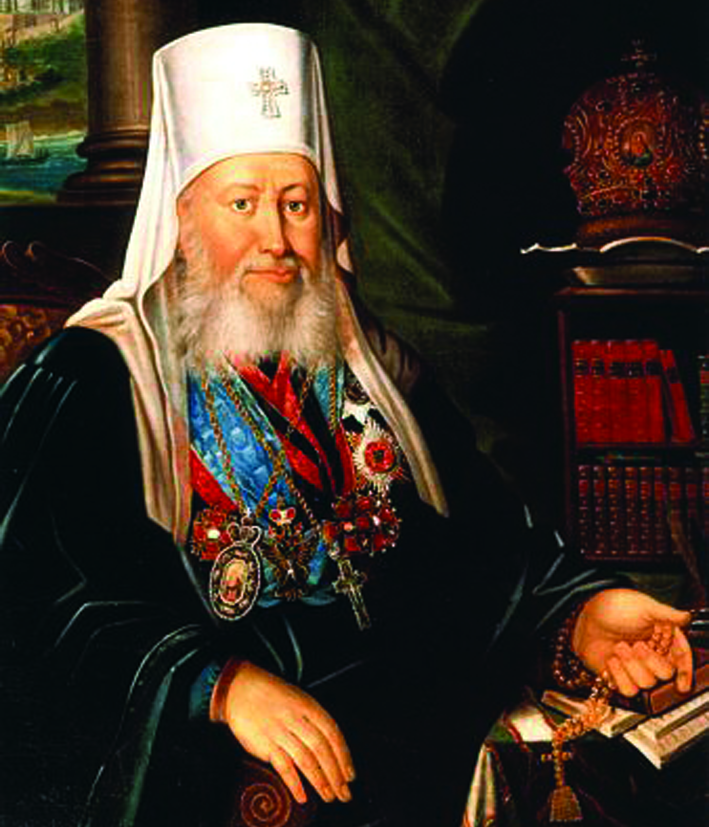 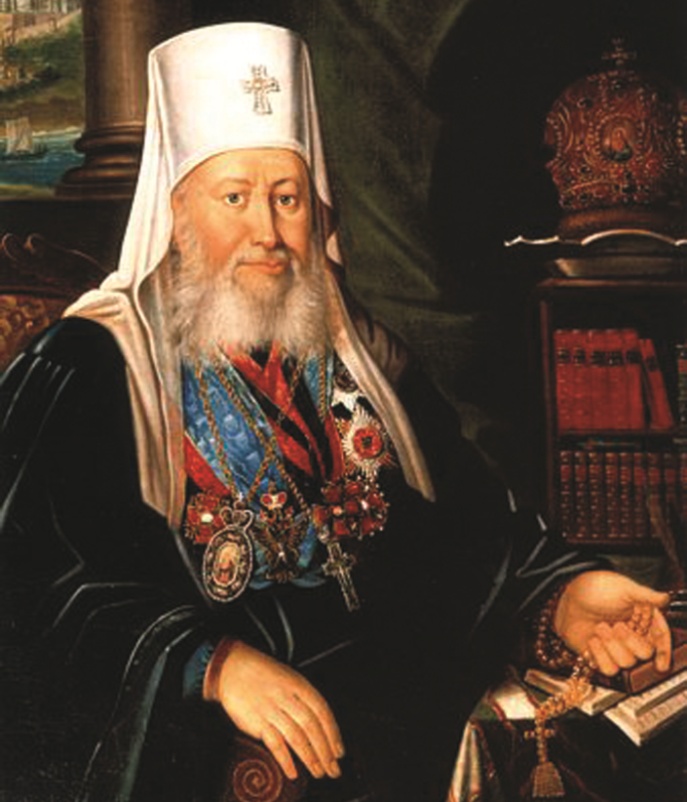 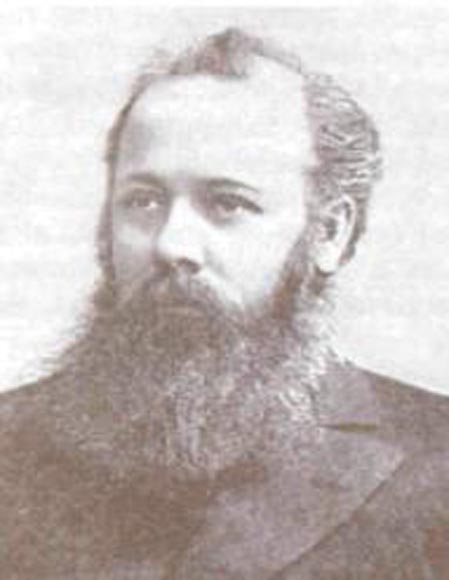 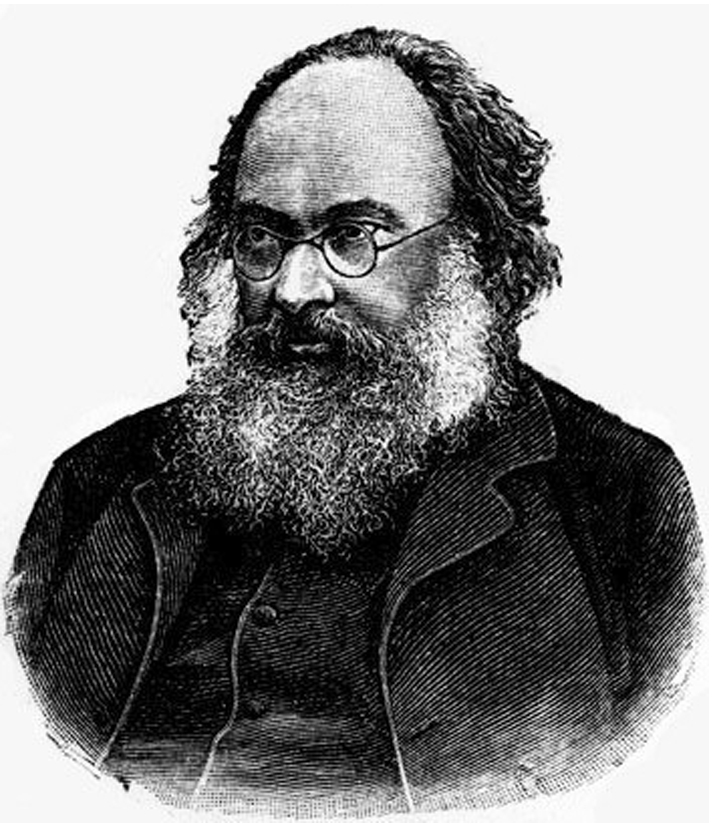 Е. А. Болховитинов
(1767-1837)
Н. А. Северцов
(1827-1885)
Г. Ф. Морозов
(1867-1920)
Учёные-исследователи Воронежского края
История изучения Воронежской области
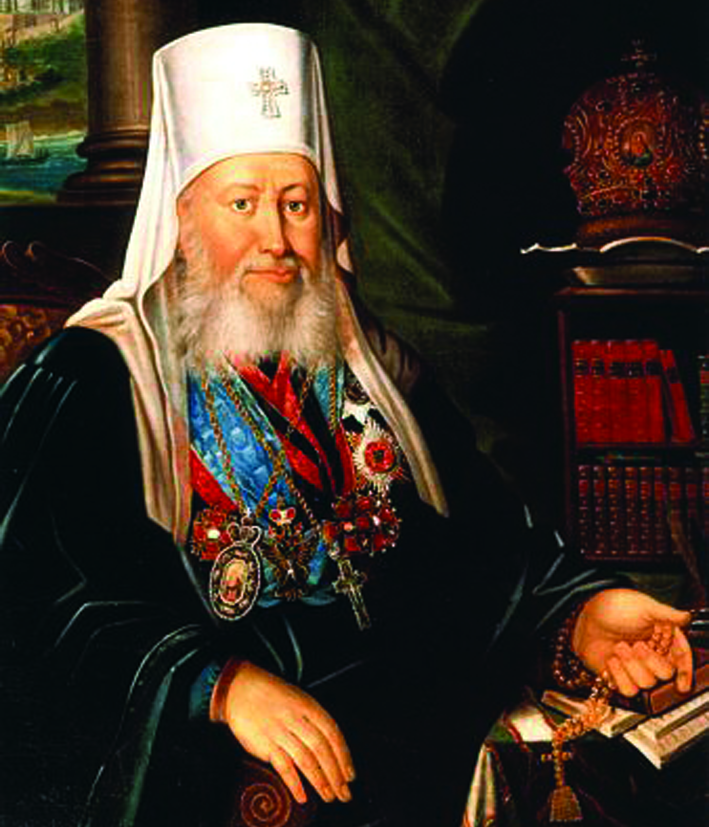 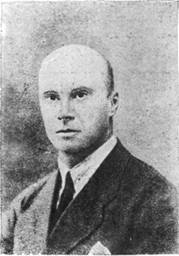 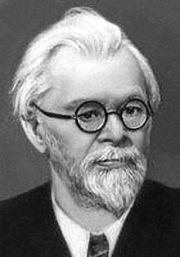 В. В. Докучаев
(1846-1903)
Б. А. Келлер
(1874-1945)
Б. М. Козо-Полянский 
(1890-1957)
Учёные-исследователи Воронежского края
История изучения Воронежской области
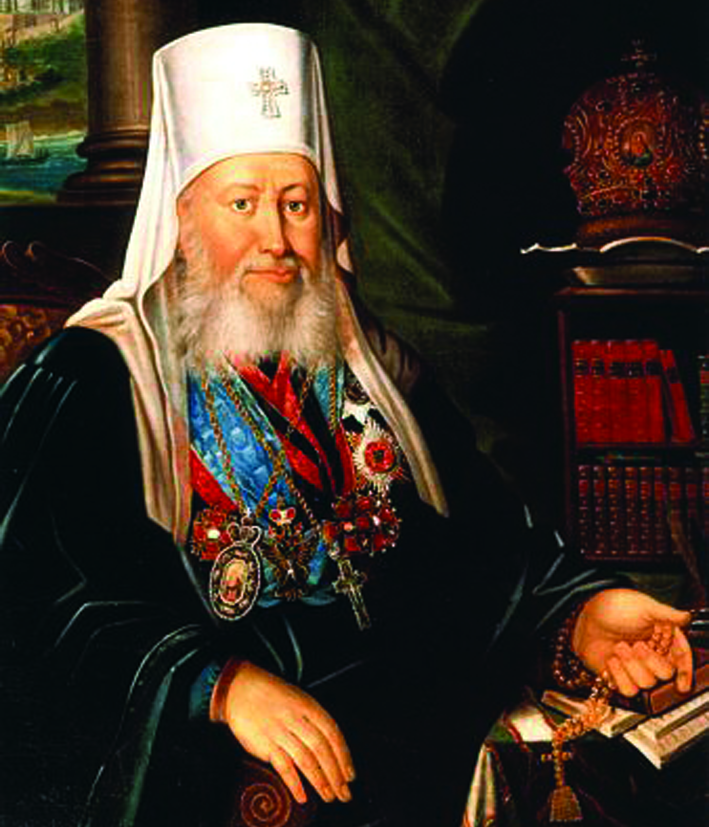 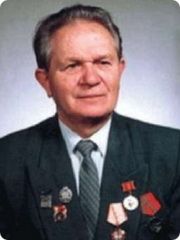 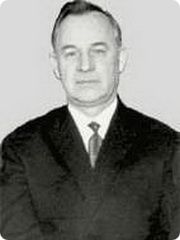 Памятник К. Д. Глинке
(1867-1927)
Б. П. Ахтырцев
(1929-2008)
П. Г. Адерихин
(1904-1988)
Учёные-исследователи Воронежского края
История изучения Воронежской области
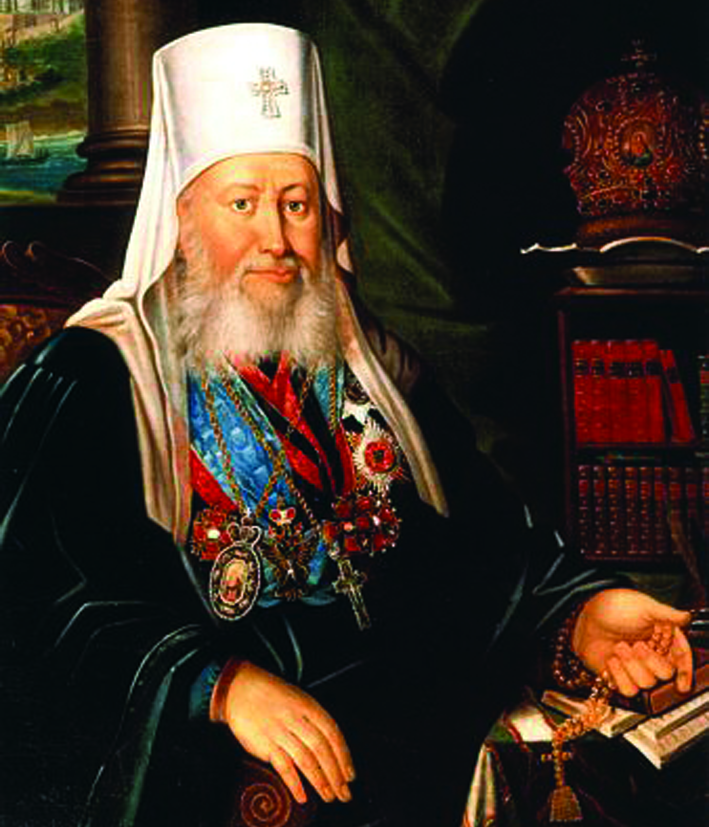 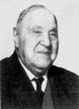 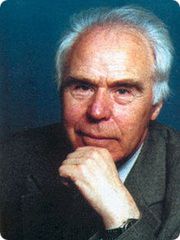 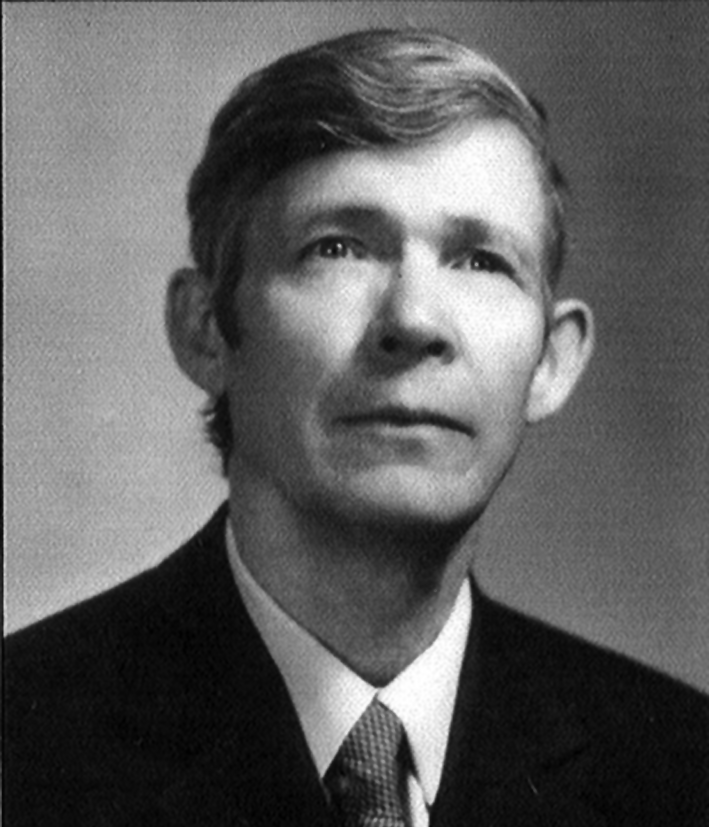 Ф. Н. Мильков
(1918-1996)
Н. М. Чернышов
(род. 1932)
А. А. Дубянский
(1880-1974)
Учёные-исследователи Воронежского края
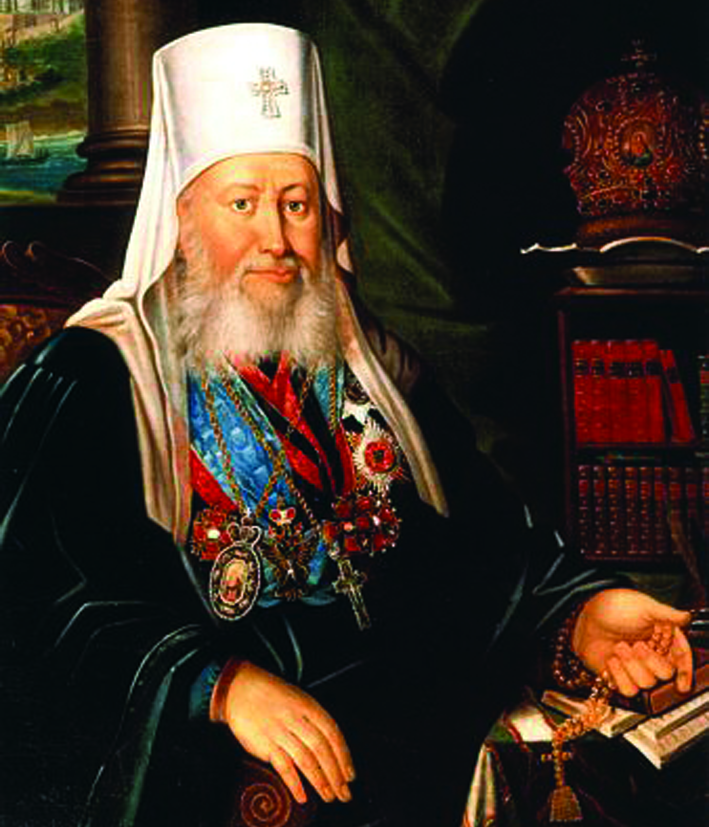 История изучения Воронежской области
Вопросы
Кто составил самые первые описания территории нашей области?
Когда появились первые карты нашего региона? Кем они были составлены?
Кто из учёных внёс значительный вклад в изучение природы Воронежской области?

Творческое задание
Попробуйте выяснить историю изучения вашего района или части области.
©www.край36.рф